МБДОУ « Детский сад № 180»
«Оптимизация процесса сбора 
игрового материала в группе»

Выполнили: 
воспитатели группы №4
 Старинская Г.А., Уварова Н.Н.
Оптимизация процесса сбора игрового материала в группе
Вовлеченные лица в рамки проекта:
Обоснование выбора:
Ключевой риск- не рациональный расход времени  у детей и педагогов в ДОУ, при сборе игровых предметов.
Проблемы:
1.Временные потери – длительный процесс сбора игрушек.
2.Излишние запасы игровых материалов.
3.Ошибки,при сортировке игрушек.
Заказчик : Воспитанники.
Периметр проекта: группа №4.
Владелец проекта: заведующий МБДОУ « Детский сад № 180» Карпухова Н.Б.
Руководитель проекта: заведующий МБДОУ « Детский сад № 180» Карпухова Н.Б.
Команда проекта: Карпухова Н.Б., Варварина И.А., Старинская Г.А., Уварова Н.Н.
Карта текущего состояния «Оптимизация процесса сбора игрового материала»
Услышал вторую просьбу воспитателя и продолжил собирать игрушки
Услышал 4 просьбу воспитателя, вернулся к сбору игрушек, еще раз
Перепутав контейнеры, услышав в 3 раз воспитателя, пошел исправляться
Увидев машинку, присоединился к игре другого ребенка, играл.
Начал играть с товарищем
Воспитанник
Ребенок пошел собирать игрушки
Взял другую игрушку, отнес на место
Взял игрушку, заговорил с другом
Стал собирать конструктор
Перепутал место хранения конструктора, стал искать подходящее место в стеллаже
Большие временные потери и длительный процесс сбора игрушек
Разложил весь конструктор по местам
Пошел помогать девочкам в театральном уголке
ВПП=8 мин
Диаграмма «Спагетти» текущего состояния процесса
Разработка комплексов мероприятий по устранению проблем
План мероприятий по достижению целевых показателей проекта «Оптимизация процесса сбора игрового материала»
Карта целевого состояния «Оптимизация процесса сбора игрового материала»
Начал играть с товарищем
Увидел условные обозначения,продолжил раскладывать игрушки
Положил игрушку, взял другую и вернул на место
Взял другую игрушку, отнес на место
Понес на место
Ребенок взял игрушку
Воспитанник
Прошелся по группе
Сокращенный процесс сбора игрового материала-ОПТИМИЗИРОВАН
Разобрал книги по полочкам
Пошел помогать девочкам в театральном уголке
Расставил машинки
ВПП=2 мин 03 сек.
Диаграмма «Спагетти» целевого состояния процесса
«до»
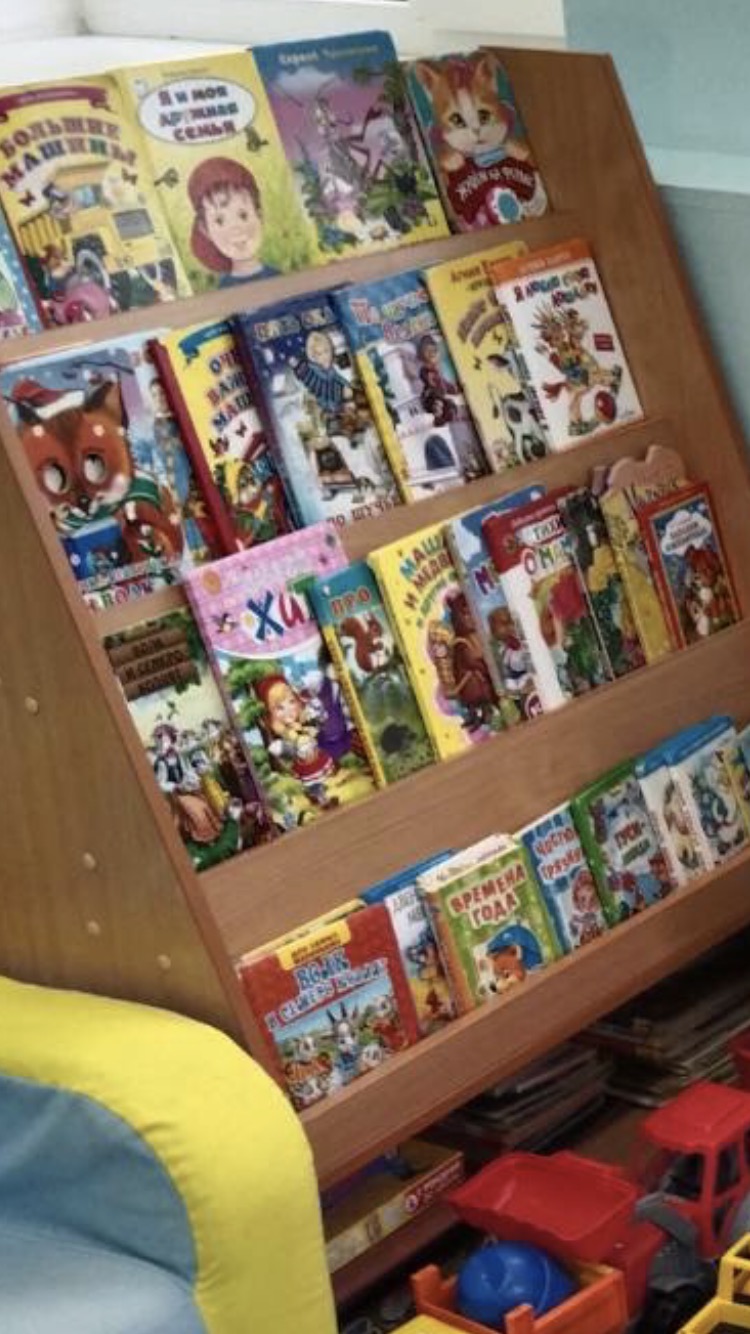 «до»
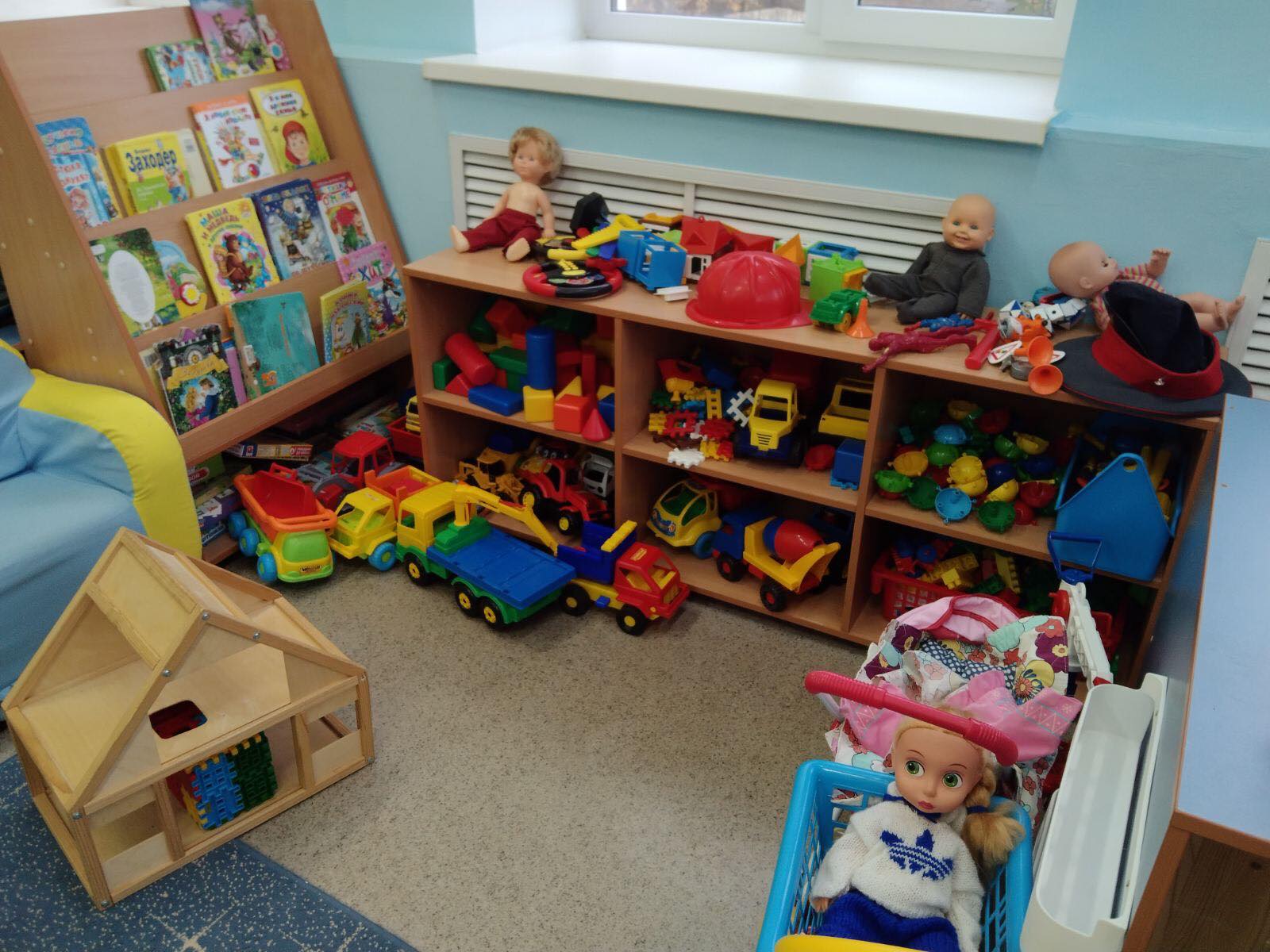 «после»
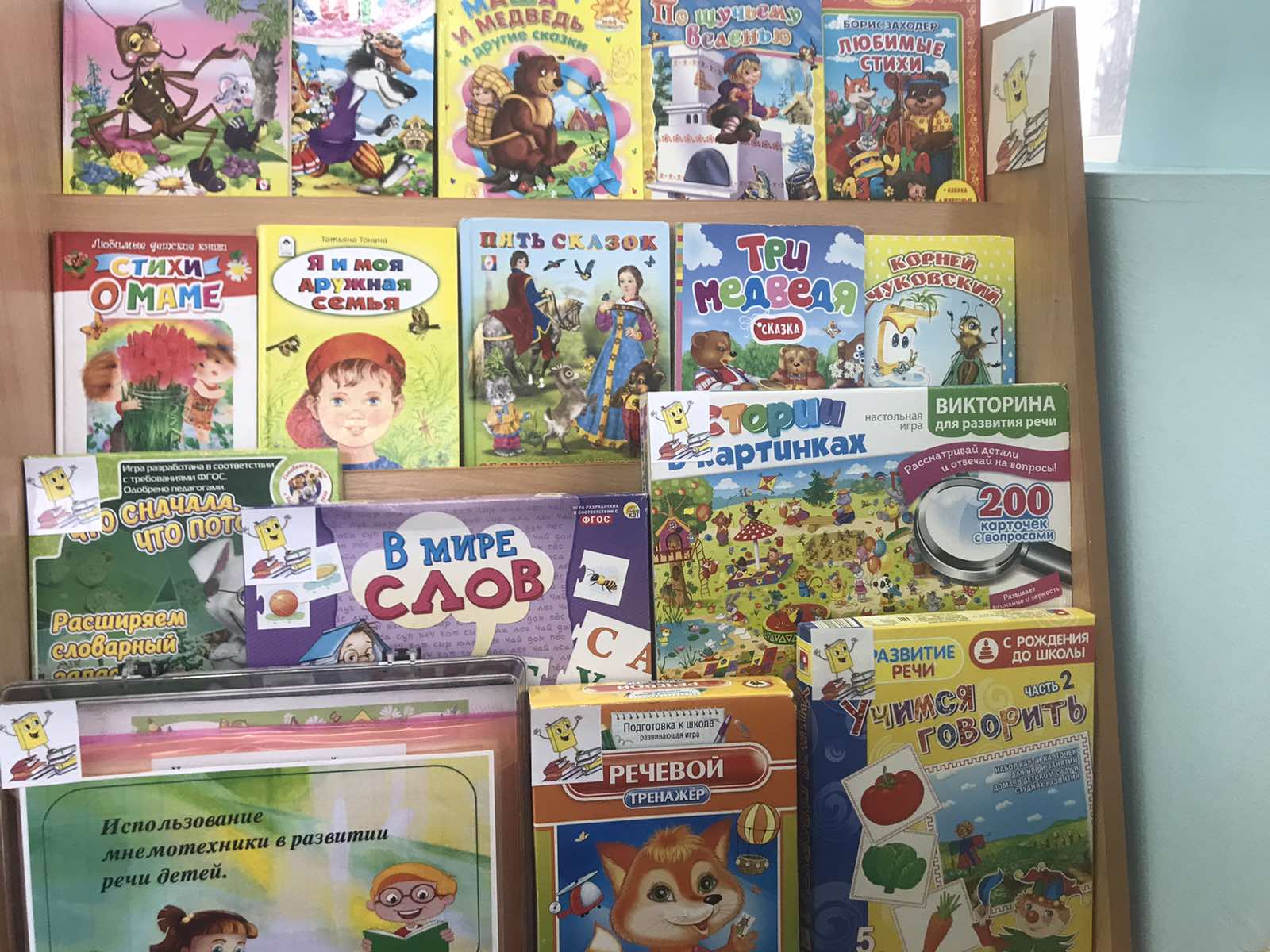 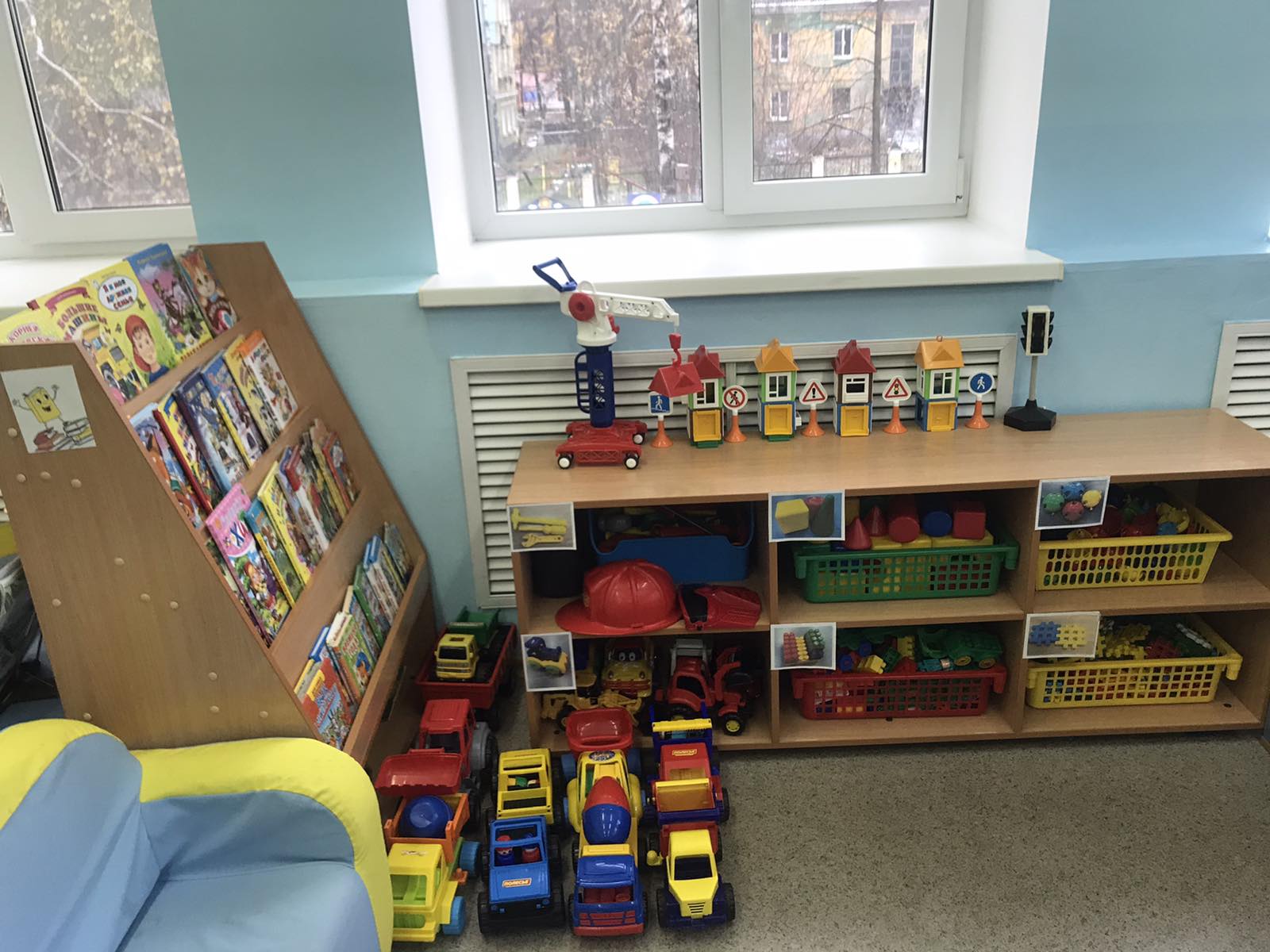 «после»
«после»
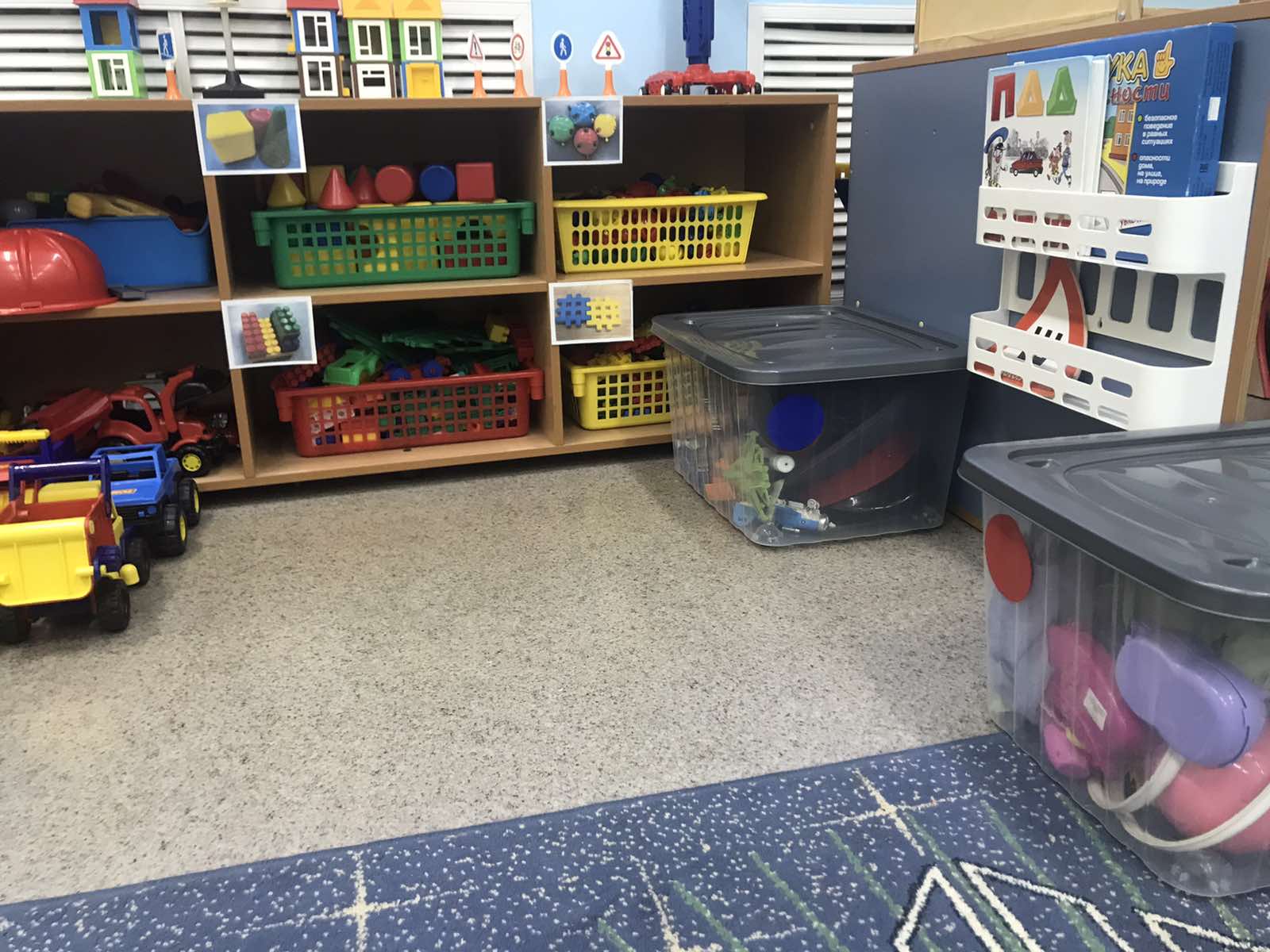 «до»
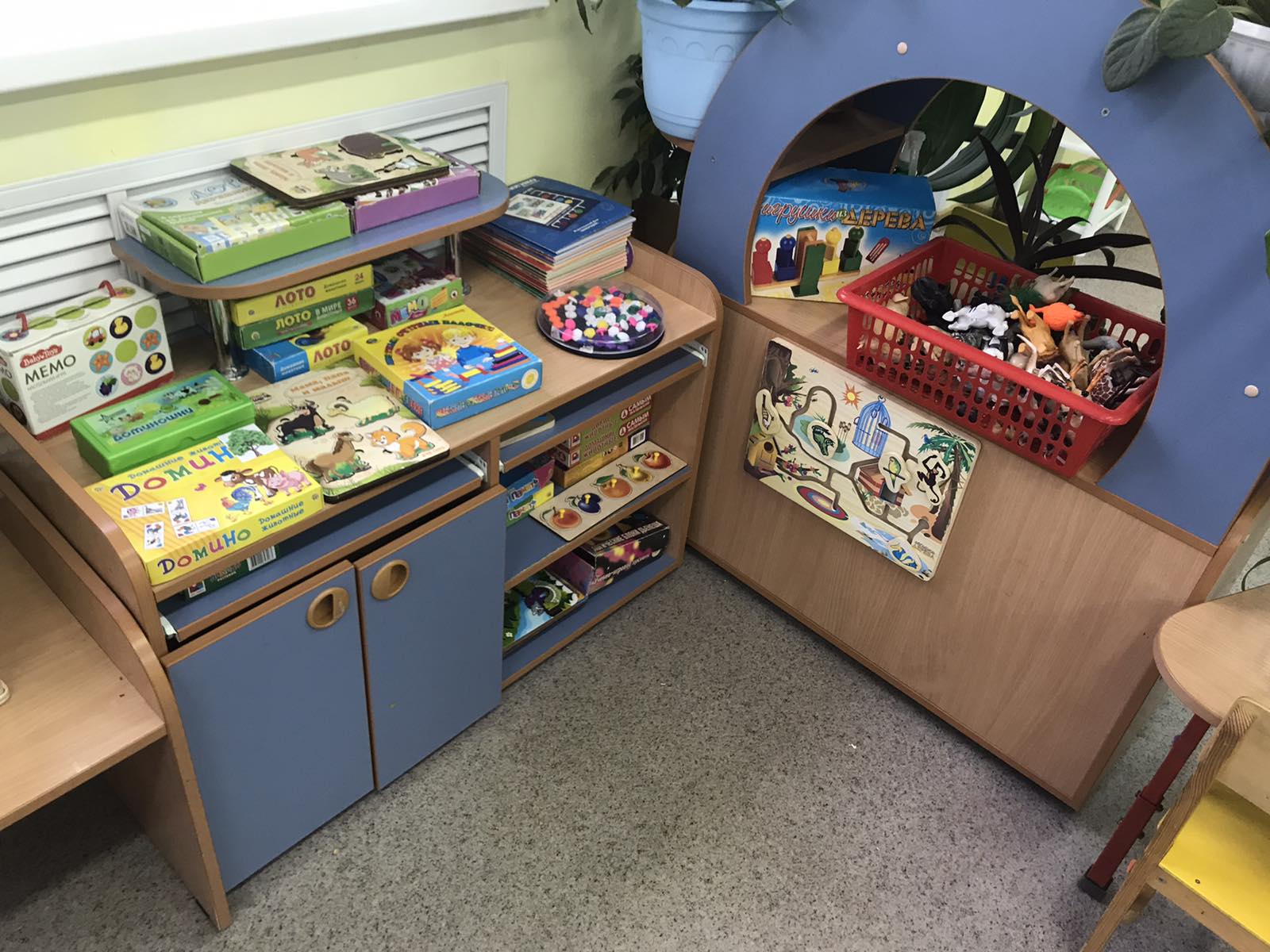 «после»
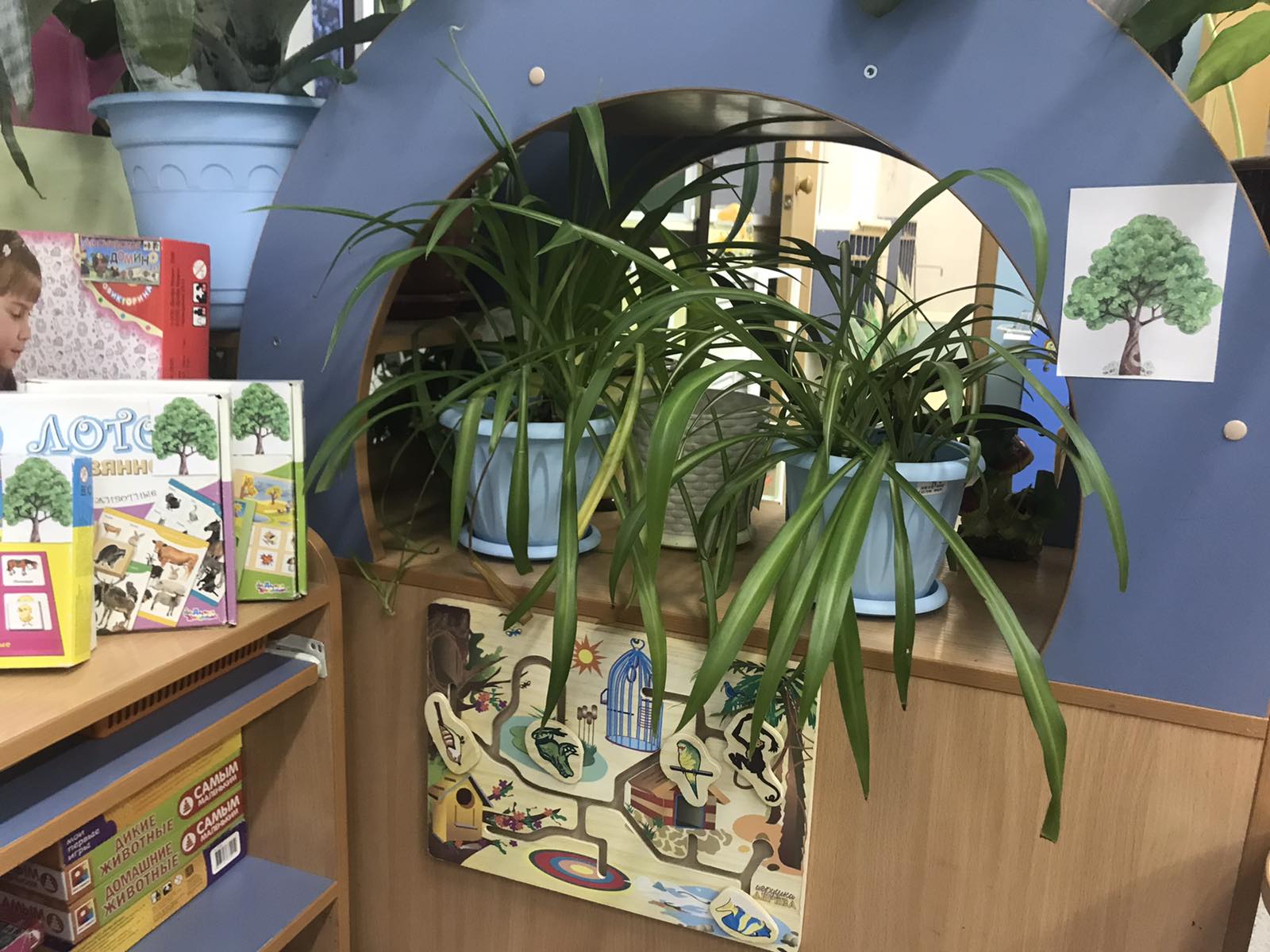 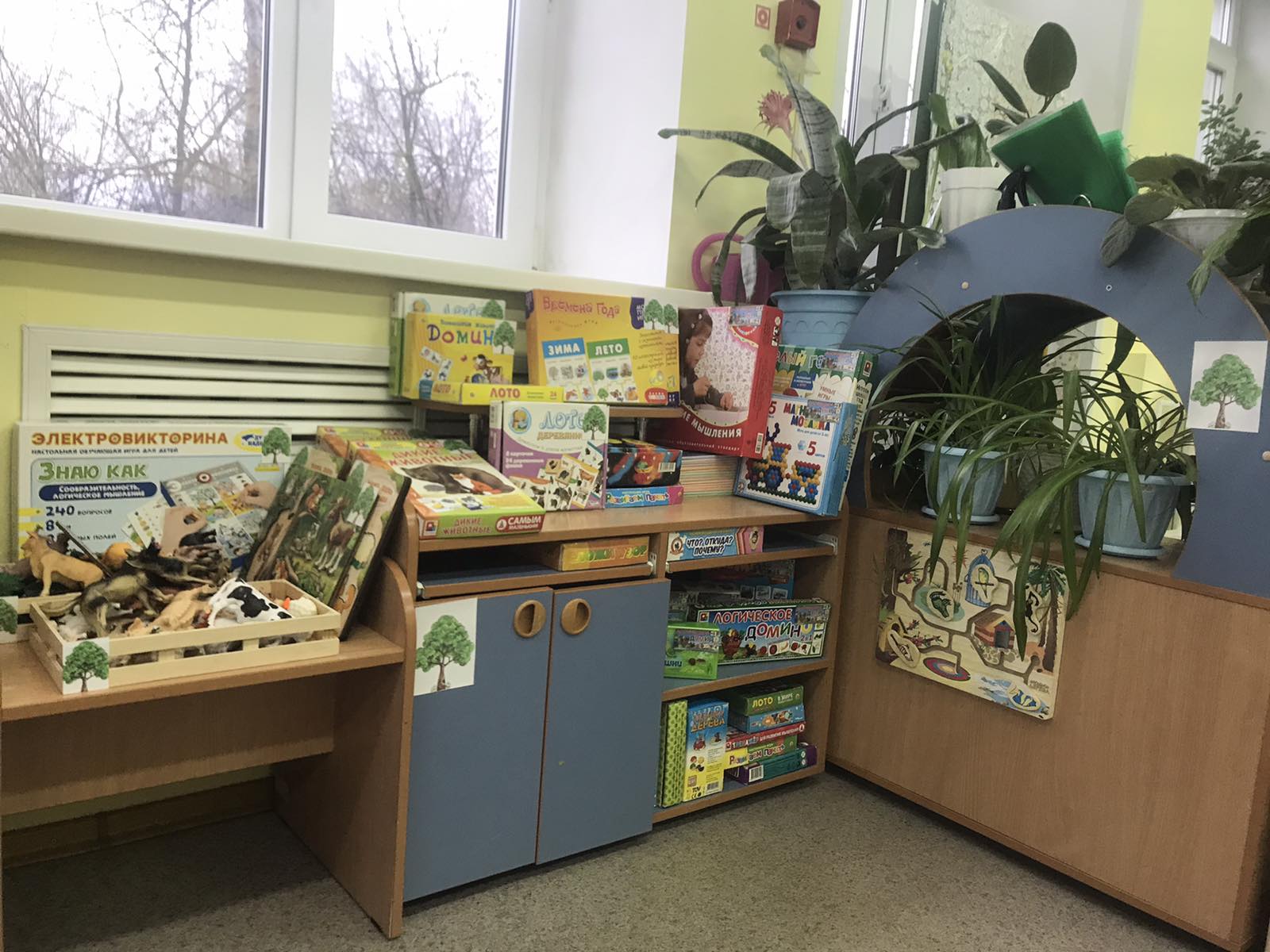 «после»